Financial Aid
Carly Kestner
Director of Financial Aid
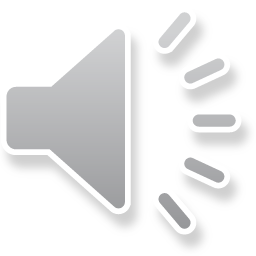 Financial Aid Process
Carly Kestner
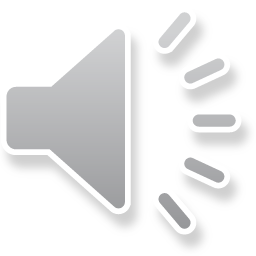 Applying for Financial Aid
File Your FAFSA BY MARCH 1ST
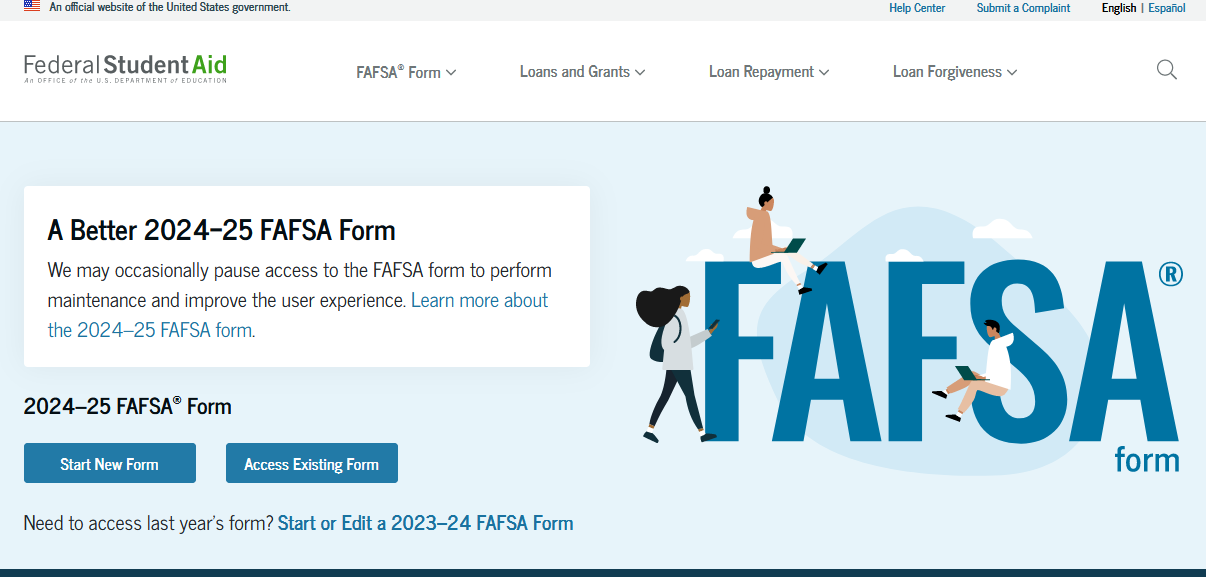 Applying for Federal Aid and WV Higher Education Grant
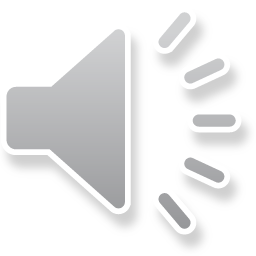 Applying for Financial Aid
Apply by MARCH 1ST
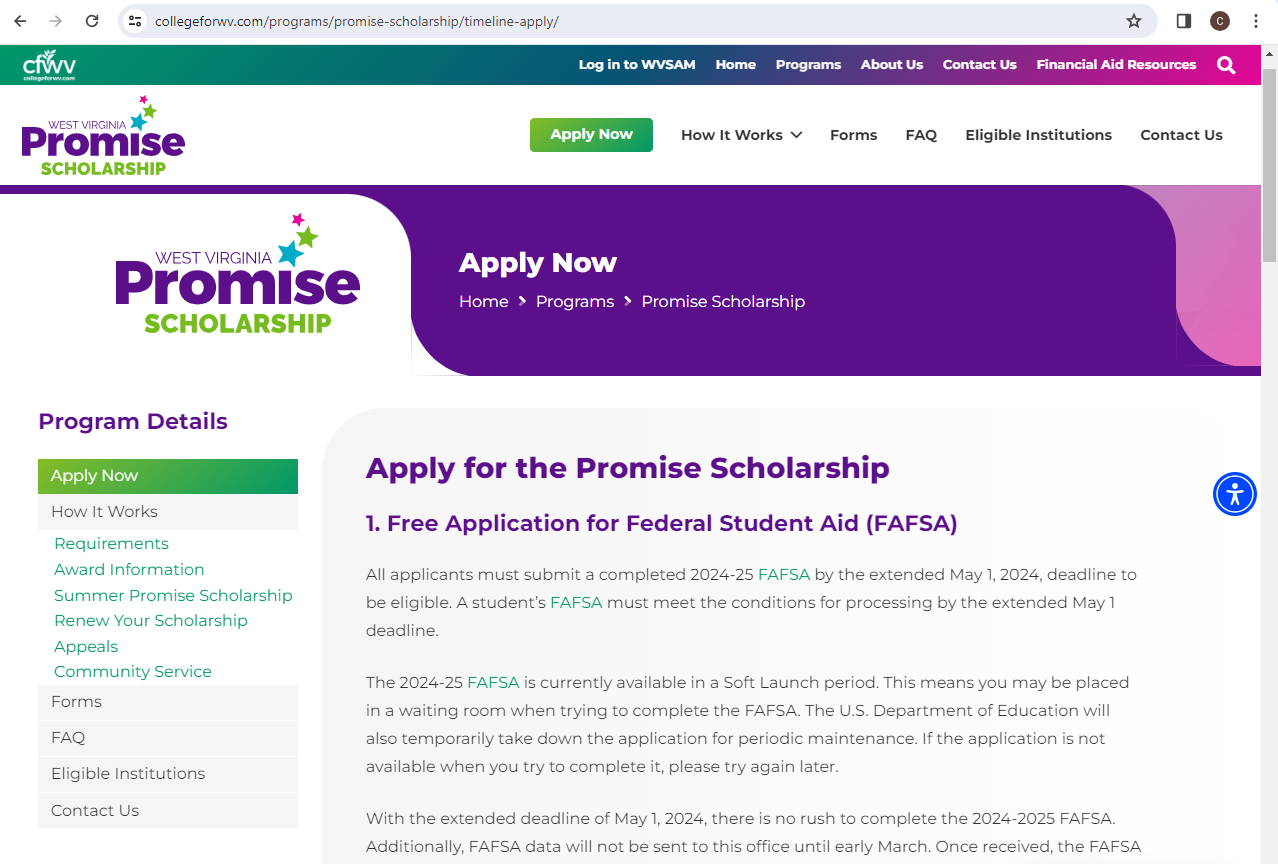 Applying for WV Promise
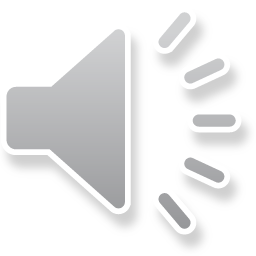 Additional Scholarship Opportunities at CU
https://www.concord.edu/financial-aid/scholarships-programs
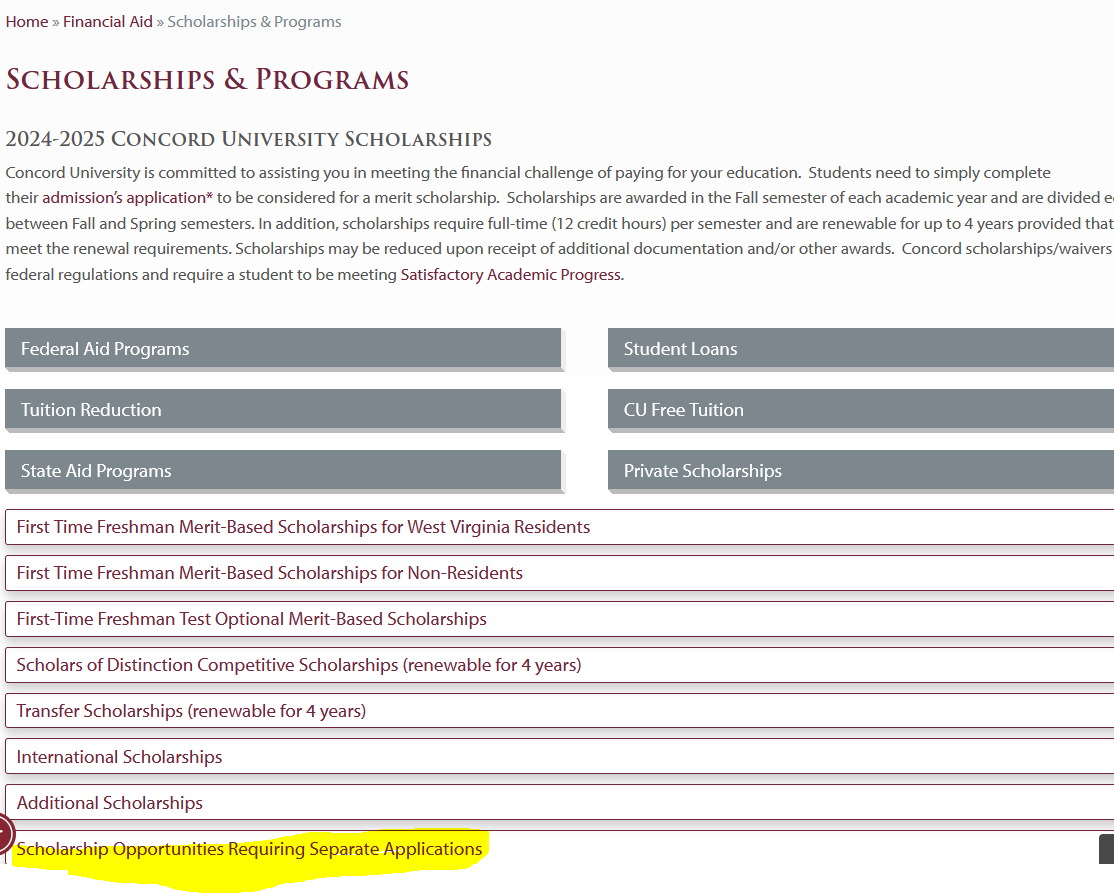 Additional Scholarship Opportunities
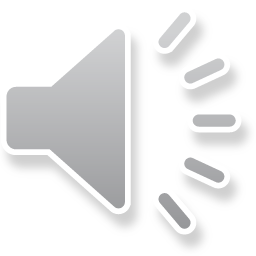 Additional Scholarship Opportunities
https://www.concord.edu/financial-aid/scholarships-programs/private-scholarships
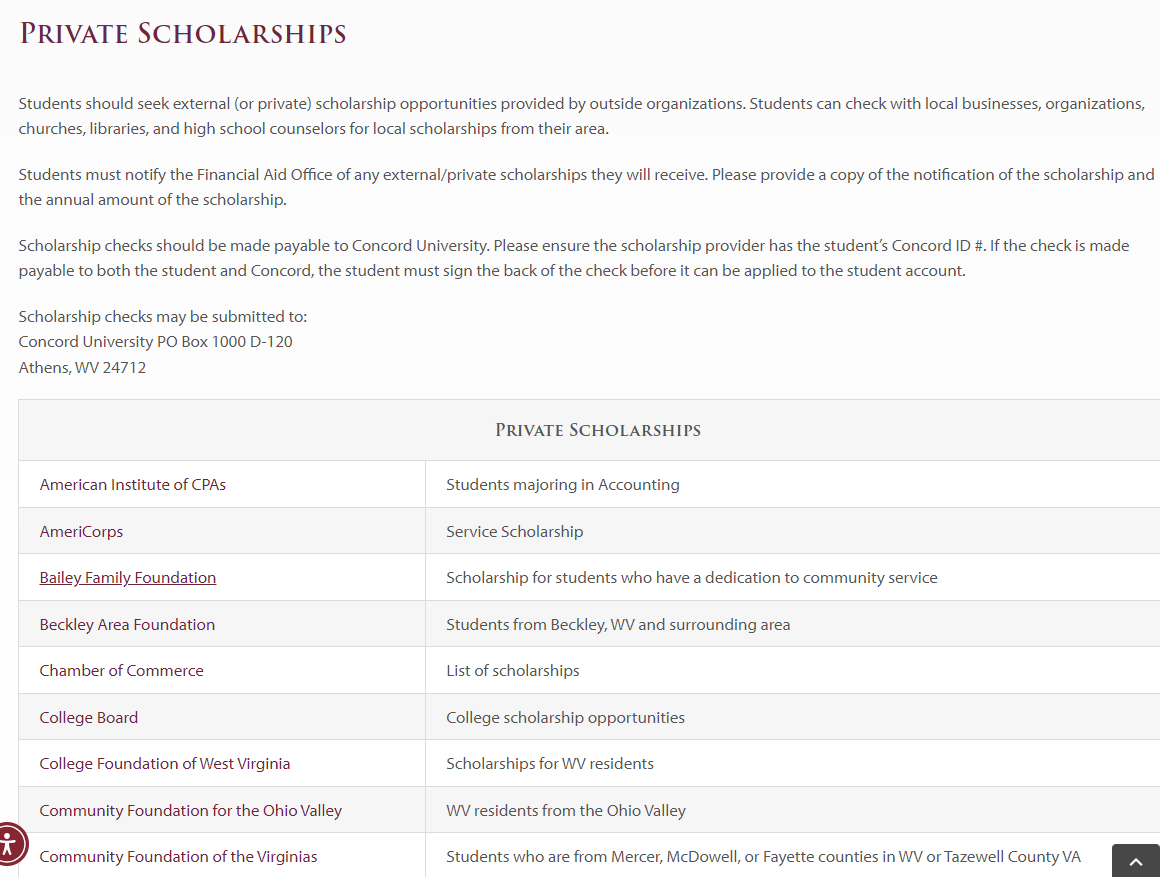 Additional Scholarship Opportunities
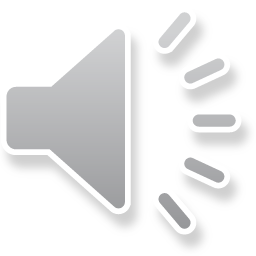 Additional Scholarship Opportunities
Department of Rehabilitative Services
Veteran’s Benefits
High School 
Rotary 
Employer
Additional Scholarship Opportunities
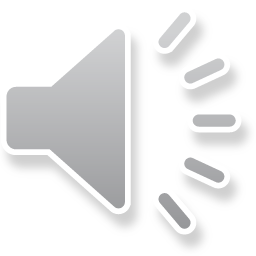 Additional Scholarship Notification
Please inform the Financial Aid Office of any outside scholarships received.
Provide copy of the certificate received or a list of donors with annual amounts
Checks can be forwarded to:
	Concord University 
	PO Box 1000 D-120
	Athens, WV  24712
Additional Scholarship Opportunities
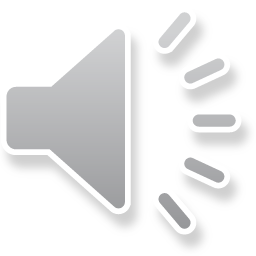 Financial Aid Process
Types of Aid Available
Scholarships
Grants
Loans
Federal Work-Study
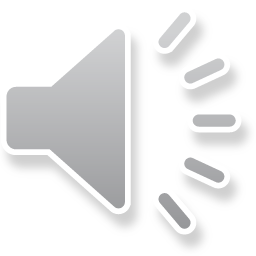 Loan Limits
Annual Loan Limits				Aggregate Limits
Freshman - $5,500				$31,000 for Dependent		
Sophomore - $6,500				$57,500 for Independent
Junior/Senior - $7,500

Repayment does not begin until 6 months after the student drops below 6 credit hours.
Carly Kestner
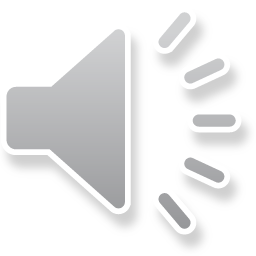 Student loans
Accepting Your Student Loan
Student must actively accept student loans through MyConcordU
	1.  Log in
	2. Click on the Financial Aid Tab
	3. Click on Award
	4. Click on Award by Aid Year 
	5. Select 2024-2025 aid year
	6. Click on Accept Award Offer Tab
	7. Submit Decision
Next, students must complete the Entrance Counseling and MPN (Master Promissory Note) at www.studentaid.gov
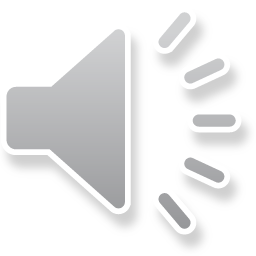 MyConcordU
Accepting Your Student Loan
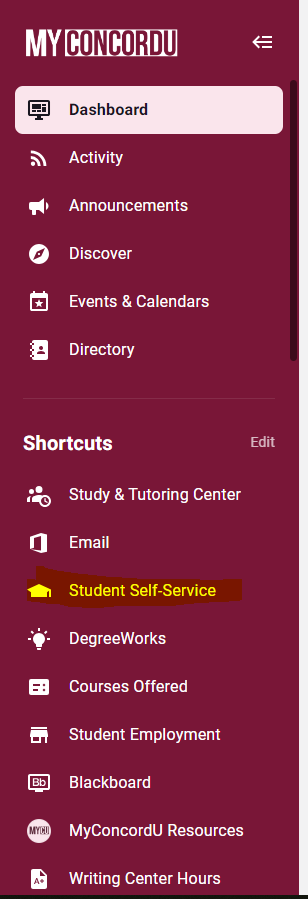 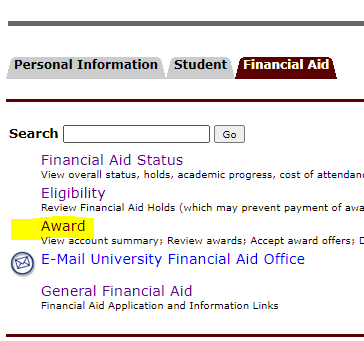 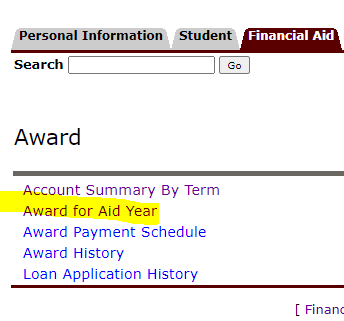 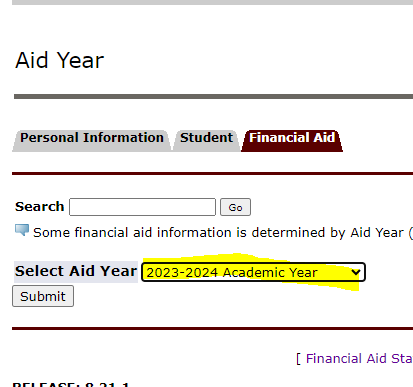 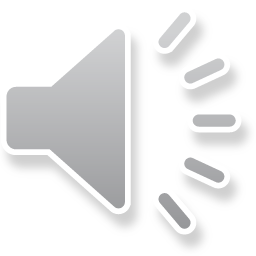 MyConcordU
Accepting Your Student Loan
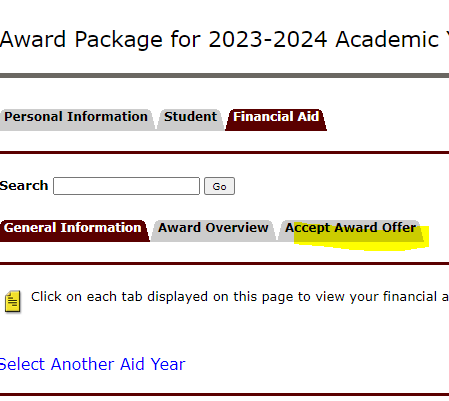 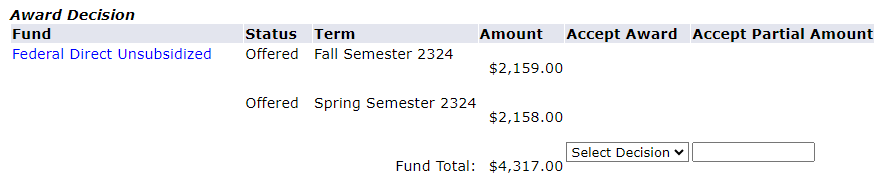 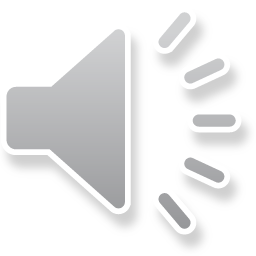 Federal Work-Study
Employment during school
Receive paycheck every two weeks for the hours worked 
Min pay $10.75 per hour
Does not apply towards direct charges
Apply for jobs at https://concord.joinhandshake.com/edu
Funding available even if a student is not awarded or eligible for federal work-study
.
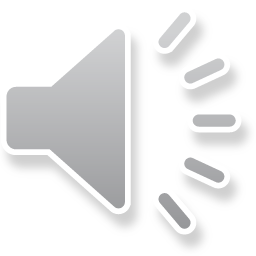 Parent Plus Loan
Parent applies at www.studentaid.gov	
Approval is credit based
Approved:
Parent Master Promissory Note 
Can borrow up to the student’s cost of attendance
Denied:
Student will be offered additional unsubsidized loan funds (up to $4000)
.
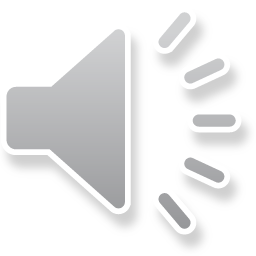 Private Educational Loan
Many times requires a co-borrower
Comparison shopping is critical	
School certifies the loan
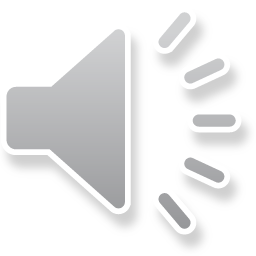 Additional Requirements
Notifications are sent requesting missing documents.  This requests will be sent alternating between the mail and electronically. Please submit any requested documentation as soon as possible.  
Many of the requested documents are required for disbursement and failure to submit will mean this aid cannot be used to offset your direct charges. 	
Go to your MyConcordU to view is you have missing requirements:
	Student Self-Service
	Financial Aid 
	Eligibility 
	Student Requirements
Carly Kestner
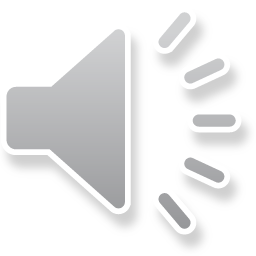 Additional Requirements
Forms and Resources:  https://www.concord.edu/financial-aid/verification
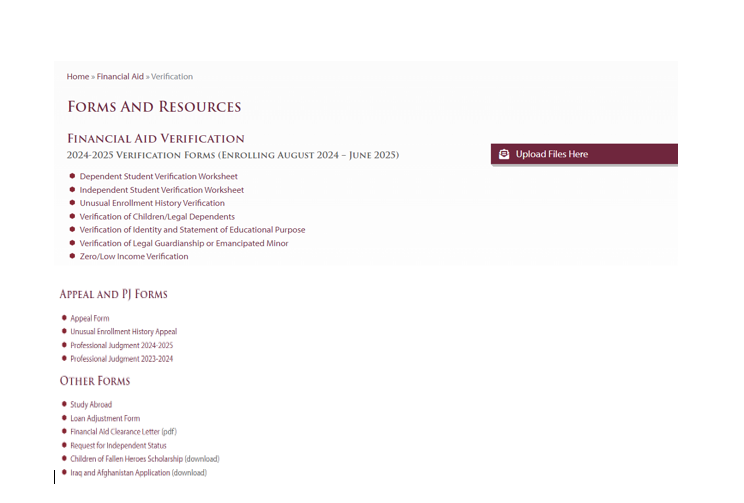 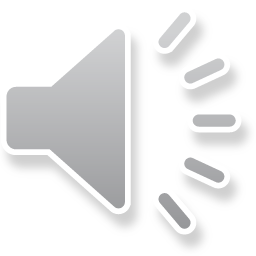 Financial Aid Award Offer
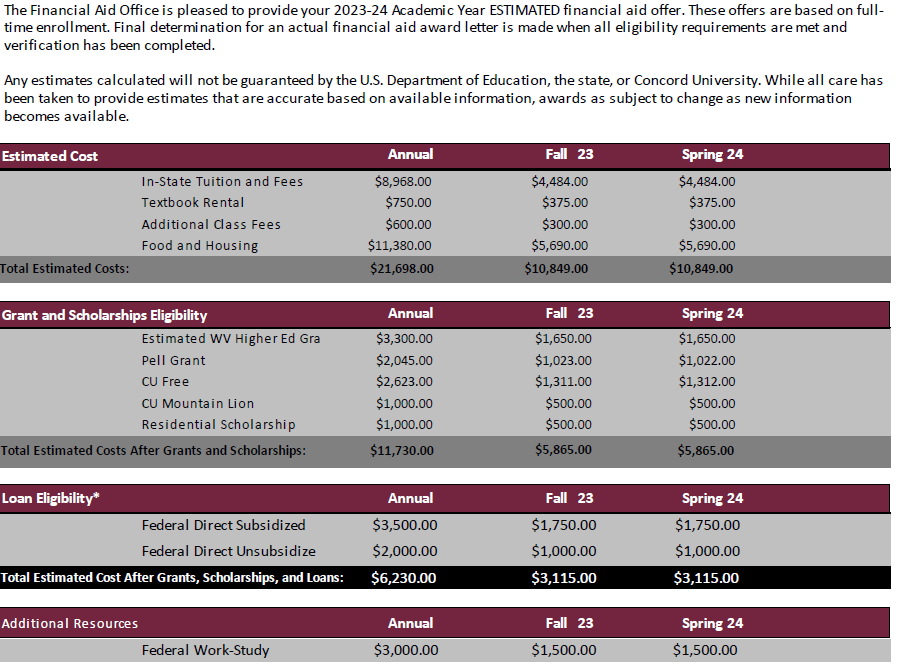 Understanding the Award Letter
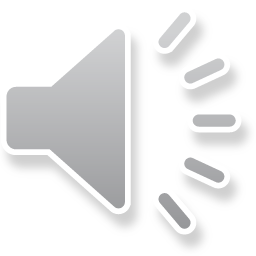 MyConcordU
Award Overview
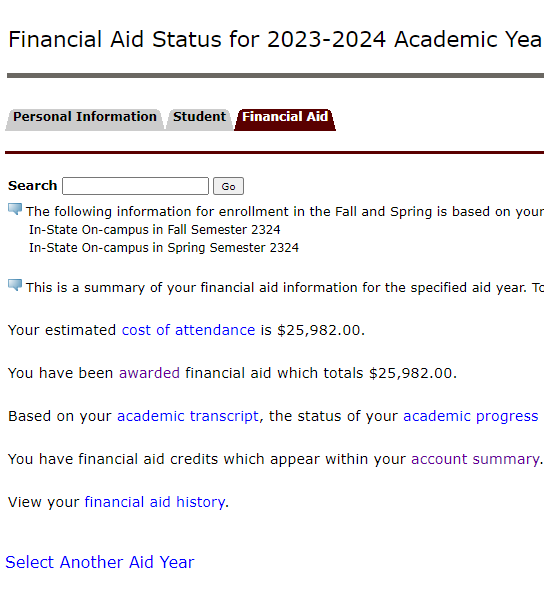 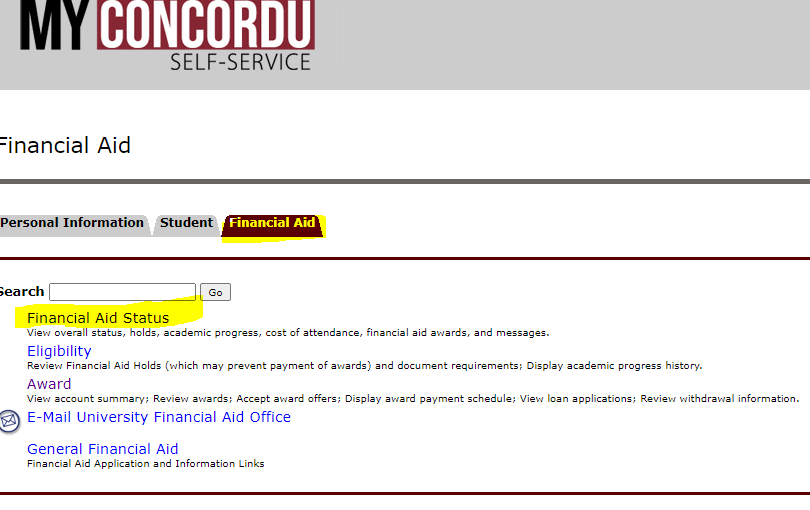 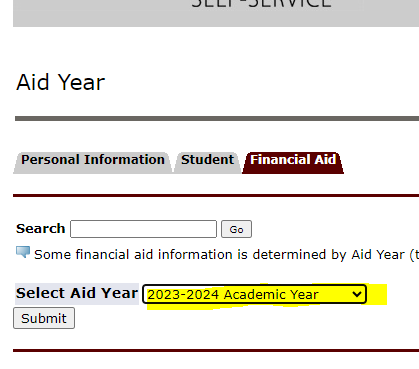 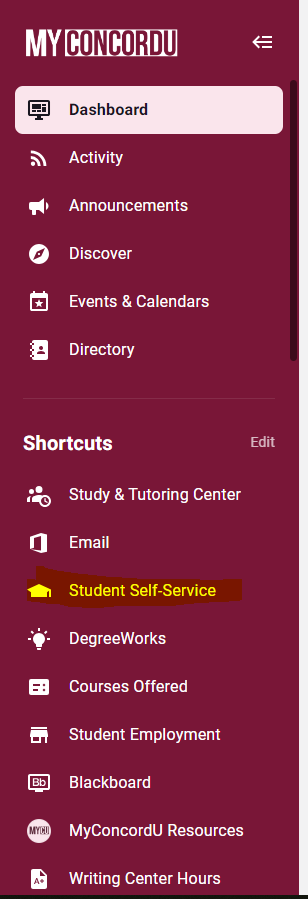 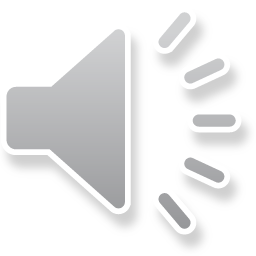 Renewal Requirements
When awarded scholarships be aware of the renewal requirements, GPA and/or hours requirements!!!
	WV Promise Scholarship – 30 earned hours, 2.75 after first year, 3.0 each year after
	WV Higher Education Grant- 24 earned hours, 2.0 GPA
	Most Concord Academic Awards- 24 earned hours, 2.5 GPA
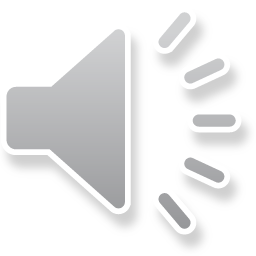 Satisfactory Academic Progress
Students must be making satisfactory progress towards obtaining the degree. 
Three standards a student must meet after each semester of enrollment:
	1) GPA
	2) Progression Rate (hours earned/hours attempted)
	3) Maximum Time Frame
Policy is located at on our website at https://www.concord.edu/financial-aid/satisfactory-academic-progress
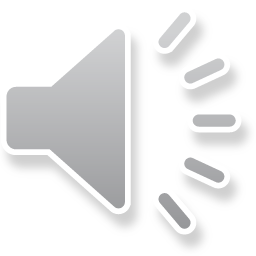 Financial Aid Disbursement
Must confirm your attendance with Student Accounts Office
Anticipates full-time enrollment 
Completed all Financial Aid Requirements
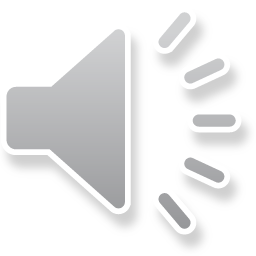 Professional Judgment
Provisionally Independent Students- must complete a Request for Independent Status, and documentation of the unusual circumstances of why parental information cannot be provided.
Changes that cannot be reported on the FAFSA such as:
Loss of employment
Divorce/Separation
Medical Expenses
Must complete the Professional Judgment Form, written explanation, and documentation of the special circumstances.
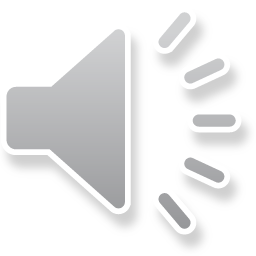 Annual Checklist
Complete the FAFSA, opens October 1st
Complete the Foundation Scholarship Application opens by January 1st
Check your email and MyConcordU to determine if you have any requirements to complete or any financial aid issues
Returning Student Award Letters emailed mid to late June
Plan if you have a  remaining balance
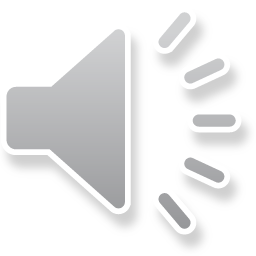 Carly Kestner
Financial Aid Office
O | 304-384-6069 
E | financialaid@concord.edu


concord.edu/financial-aid
THANK YOU FOR ATTENDING THIS PRESENTATION!
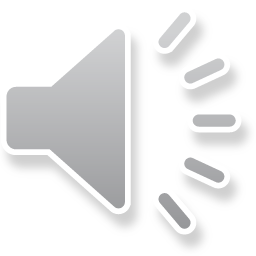